Regulação do Acesso
Subsecretaria de Acesso a Serviços de Saúde​
Superintendência de Regulação do Acesso​
Diretoria de Estratégias em Regulação Eletiva
Diretoria de Regulação do Acesso de Urgência e Emergência
Introdução
Dimensões da Regulação em Saúde
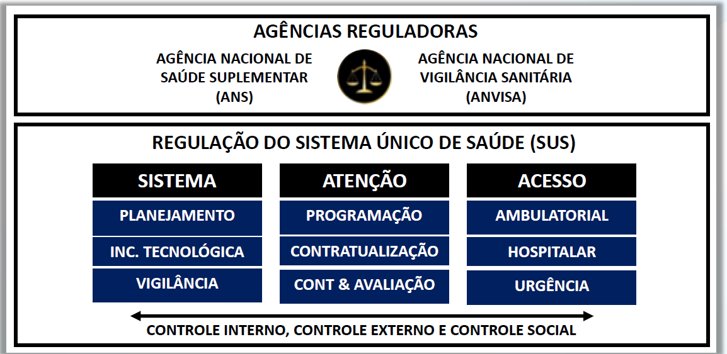 Introdução
Dimensões da Regulação em Saúde
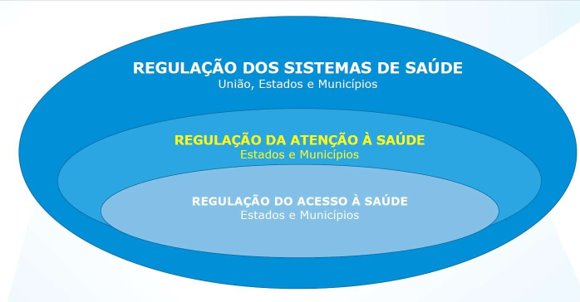 Estudo de Caso
O Caminho das Pedras da Dona Esperança: a trajetória de uma cidadã pela regulação do acesso no SUS​
Esta é a Dona Esperança!​
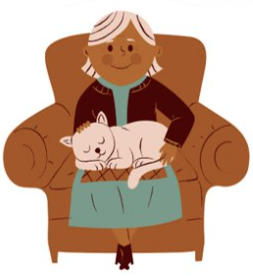 A Dona Esperança tem 70 anos, mora no município de Mineirolândia (MG) e adora jardinar!​
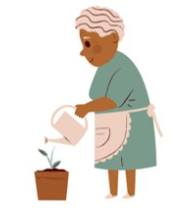 Estudo de Caso
Dona Esperança é acompanhada regularmente pela equipe de saúde da família do município em que reside e faz acompanhamento adicional devido a um quadro crônico de litíase - a famosa pedra nos rins!
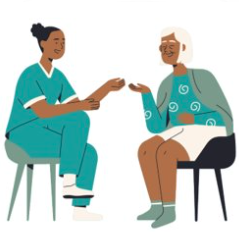 Em dezembro de 2022 ela teve um episódio de dor aguda de cólica renal e foi atendida no pronto atendimento do município, no qual foi medicada para a dor e recebeu alta com a orientação de procurar sua equipe de saúde da família para a continuidade do atendimento de forma eletiva.​
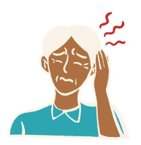 Estudo de Caso
Após ser avaliada pelo médico da estratégia de saúde da família,  foi encaminhada para acompanhamento urológico ambulatorial
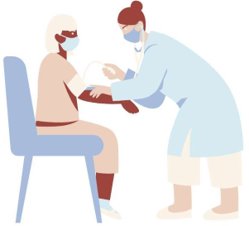 Grade de referência
Regionalização de saúde
Pactuação
O setor de regulação do município, responsável pela gestão da fila de procedimentos eletivos avaliou e  priorizou o caso de Dona Esperança, realizando o agendamento no município  de referência.​
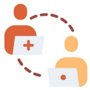 Protocolos de priorização
Integralidade
Estudo de Caso
A consulta foi agendada no município de referência e o município de  Mineirolândia (residência) realizou o transporte eletivo, levando a  Sra. Esperança até sua consulta!
TFD estadual
A importância da política de  transportes
Após a avaliação, o urologista solicitou um  exame de imagem e o resultado apontou  para a necessidade de uma cirurgia eletiva  para a retirada do cálculo renal. Por essa  razão, Dona Esperança foi cadastrada na  fila de cirurgias eletivas da ferramenta  de regulação estadual, o SUSfácilMG!​
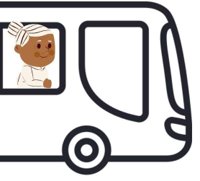 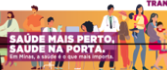 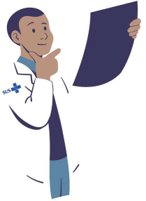 Gestão da fila eletiva
Estudo de Caso
Após um tempo considerável aguardando a cirurgia, Sra. Esperança sentiu uma dor muito forte e dificuldade em urinar e procurou novamente o pronto atendimento do município
RUE/SAMU
No atendimento da urgência, ela foi medicada e realizou um ultrassom, que evidenciou uma obstrução no ureter esquerdo, com grande risco de evolução para uma insuficiência renal aguda   com   necessidade   de    internação  em   leito  hospitalar
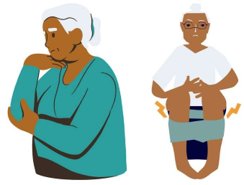 para realização de procedimento cirúrgico de urgência. Assim, o pronto atendimento realizou o cadastro da solicitação de transferência da paciente no SUSfácilMG!
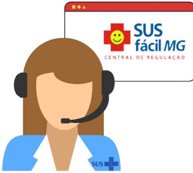 Valora Minas
Estudo de Caso
Essa solicitação veio por meio de um formulário para a Central de Regulação e seguiu o seguinte fluxo:​
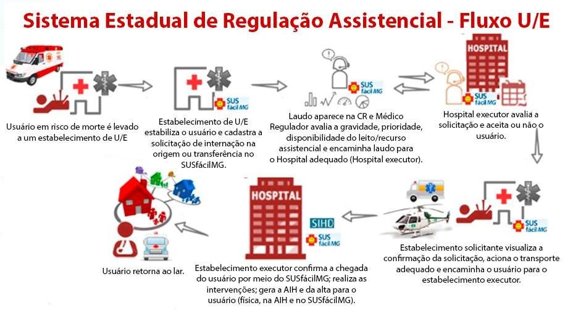 Estudo de Caso
Após quatro dias de espera, a vaga da Dona Esperança foi confirmada no  Hospital de outra Macrorregião, de modo que a senhora foi transferida  através de transporte interhospitalar
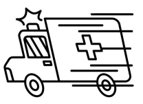 Sra. Esperança foi assistida na integralidade de sua  necessidade, recebeu alta hospitalar com contra  referência para acompanhamento no município de  origem e segue com o tratamento na rede
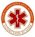 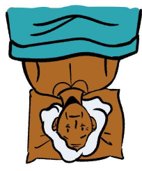 Limites físicos da macro não são impedimento para a  garantia da assistência
Importância do  planejamento em saúde​
BOA
TDCO COMAVE
UTI Móvel Terrestre
Estudo de Caso
Sra. Esperança já retornou para sua casa e hoje se encontra  ativa, feliz e fazendo o que mais gosta, cuidando do seu jardim  para que ele floresça sempre!
Quando a perguntam sobre a qualidade de seu  atendimento, ela responde que, apesar de algumas  dificuldades, sabe que o SUS foi essencial na sua melhora!​
Sabemos que a história de Dona Esperança exemplifica  a trajetória de milhares de pessoas pelo SUS/MG.​
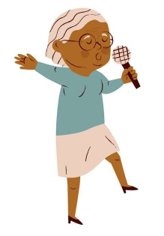 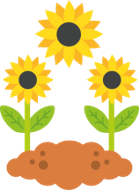 Apontamentos
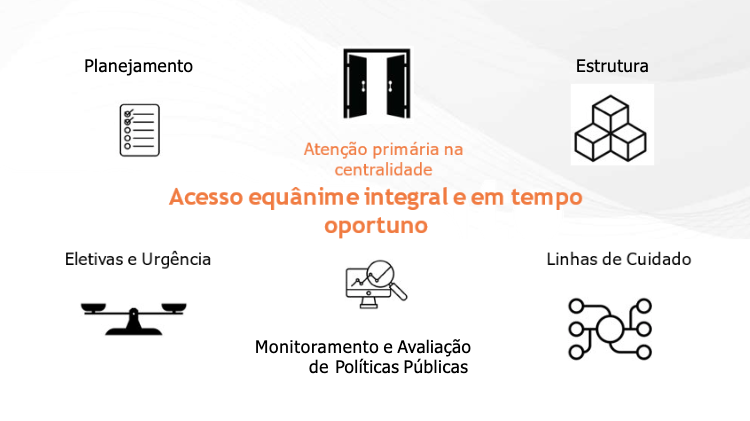 Dados
Solicitação de Internação e Internação Realizada de 2020 a 2022
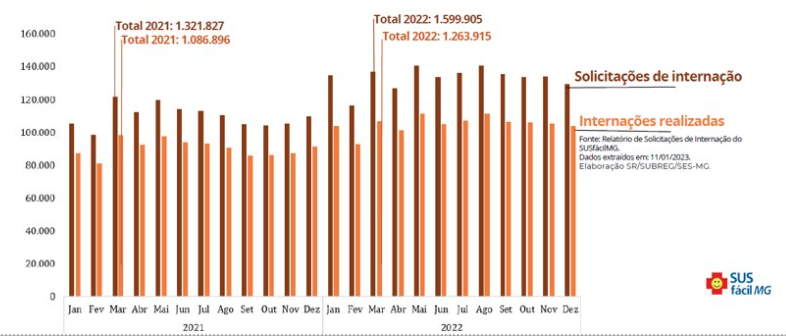 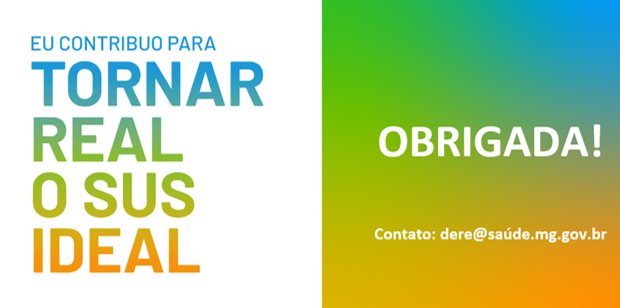 Contatos:
       sra.subass@saude.mg.gov.br
        dere@saude.mg.gov.br
        draue@saude.mg.gov.br